Differences in eye movements while viewing images with various levels of restorativeness
Reporter：陳姿璇
[Speaker Notes: 觀看不同恢復性程度的圖像時，其眼球移動的差異

先前的研究分析根據注意恢復理論分析眼睛的移動可以提供恢復環境的特徵值的新觀點

人類在觀看的城市場景圖像與大自然圖像中，更喜歡觀看大自然的圖像，且眼動行為在這兩個類別中似乎有所不同。

此篇研究了2個城市圖像與1個大自然圖像的眼睛移動差異，城市圖像包括普通的城市場景和舊城市場景圖像，根據眼睛移動的分析，發現自然場景的眼睛移動比普通城市場景還要少，城市場景和舊城市場景之間的眼球移動也存在細微差異。]
Introduction
大自然是可以更新心理狀態，並重新恢復健康的一個環境。各種各樣的研究都記錄了自然環境的恢復作用( Bowler, Buyung-Ali, Knight, & Pullin, 2010; McMahan & Estes, 2015)
大自然的影響可以改善認知功能(Berto, 2005; Taylor, Kuo, & Sullivan, 2002; Tennessen & Cimprich, 1995)、情感改善(Hartig, Nyberg, Nilsson, & Gärling, 1999; Korpela, Klemettilä, & Hietanen, 2002)、減輕壓力(Hartig, Evans, Jamner, Davis, & Garling, 2003; Ulrich et al., 1991)以及健康或福祉的正向結果(for reviews, see Abraham, Sommerhalder, & Abel, 2010; Thompson Coon, Boddy, Stein, Whear, Barton, & Depledge, 2011)
Introduction
注意力恢復理論（ART）利用自然環境有助於恢復注意力和消除精神疲勞，這些很多都是根據Kaplan的研究（1989）
Kaplan提出一個環境必須包含四個成分才可提供注意力的恢復，而這些成分最常見於自然環境中：範圍(extent), 距離(being away), 陶醉性(fascination), and 協調性(compatibility)
對大自然的陶醉性被認為是注意力對自然環境的偏愛，是一種輕鬆的注意力方式，並且對審美上的愉悅經驗有正向的影響(Joye, Pals, Steg, & Evans, 2013)
[Speaker Notes: (第一點)在本研究中，分析觀看不同環境圖片時，有不同階級的恢復情形的眼睛移動。

(第二點)陶醉性在注意力恢復中為重要的角色]
Introduction
眼動分析可以表示圖像感知中，注意力和認知的過程( Holmqvist et al., 2011)
Berto et al. (2008)利用眼睛移動的反應，調查人體感知中，對環境的恢復性和非恢復性，其注意力型態上的差異
調查眼睛在城市場景圖片的移動，與大自然場景相比，測量其眼睛移動的距離和注視次數，結果顯示大自然場景在眼睛移動上所花費的次數比城市場景少。
軟性陶醉
[Speaker Notes: (第一點)眼動追踪提供了各種注視行為的測量，通常使用注視持續時間和注視次數。

如果自然場景相較於城市場景，能吸引更多的注意力，也就是可能會有更好的視覺搜索以及更多的注視次數，但Berto et al. (2008)的研究結果顯示了相反的趨勢。
(第二點)結果顯示大自然場景在眼睛移動上所花費的次數比城市場景少。

這與Kaplan的軟性陶醉的概念一樣(軟性陶醉的概念指自然的環境會喚起所謂人類的平靜沉思)。]
Introduction
Valtchanov和Ellard（2015）遵循Berto et al.的研究，將眨眼率列入測量認知過程和注意力的新測量值，發現在城市場景中會增加眨眼率，其注視次數高於自然場景，但城市場景的注視持續時間低於自然場景，也發現城市場景和自然場景的移動距離沒有顯著的差異。
測量真實的自然環境的和人造環境的一致性，發現與自然感知最相關的是對比的密度、直線的密度、平均色彩飽和度和平均色相的多樣性。(Berman et al., 2014; Kardan et al., 2015)
[Speaker Notes: 但在建築環境的視覺特徵上，可能類似於自然環境，對於這些建築環境的視覺注意力的恢復潛力，需要更進一步的實際檢驗。]
Introduction
Karmanov and Hamel (2008)的研究中，指出一個有吸引力且設計良好的城市環境相較於自然環境，可以減少人在生活中的壓力且心情可以變得愉悅
Van den Berg, Joye, and Koole (2016)高裝飾程度的傳統建築物，在城市景色中，觀看的時間比現代建築物還長，認知恢復性也比現代建築物還高
[Speaker Notes: (第二點))眼動研究文獻中，提出這種差距在恢復潛力中，是否也可能基於歷史城市場景中的特定視覺特徵值。]
Methods
受測者：60位(男：34，女：26)
19 – 25歲的學生(age = 20.88, SD = 1.27)
來自Hradec Králové大學的資訊學、財務管理學和觀光學系的同學
大多居住在捷克共和國的東北地區(Hradec Králove 和 Pardubice)
都參加了一年或兩年的心理學課程
都沒有視覺障礙的問題
眼睛移動的測量值：平均注視次數、平均注視持續時間、眼睛移動距離(使用座標，利用畢氏定理來計算之間的值)，距離的分數越高，代表具有高探索性
Methods
Apparatus
Tobii X2-60眼動儀
Tobii Studio Version 3.2 software：呈現刺激的要素和資料處理的軟體
IBM SPSS Statistics 24：統計分析
Methods
Procedures
告知受測者：將觀看電腦螢幕上顯示的一串圖片，不用去記住圖片的內容和細節
Step 1
以隨機順序顯示(自然景色、一般城市景色、舊城市景色)
每種圖像顯示15sec
Step 2
眼動儀校準(受測者坐在距離螢幕70cm的位置)
Step 3
受測者開始觀看
[Speaker Notes: 每種圖像顯示15sec(圖片在網路上找不到，也不會是受測者在平常或周末旅遊時看到的場景)]
Methods
39張圖像：
13張為捷克共和國，比利時和美國的城市
13張為比利時，英國，德國，荷蘭和瑞士的古老的城市
13張為捷克共和國的大自然景色
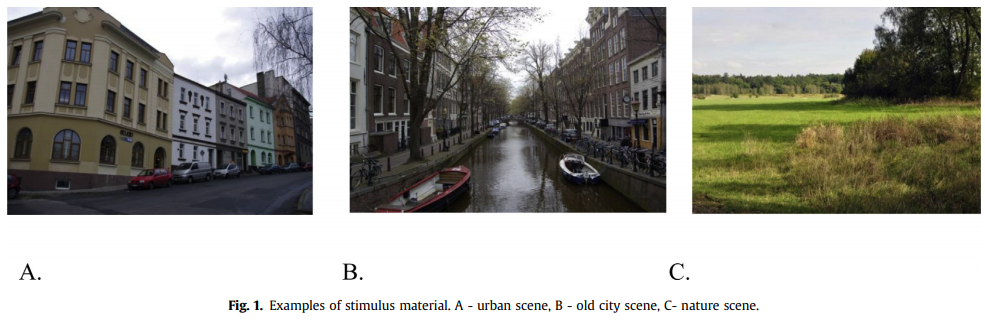 [Speaker Notes: 13張為捷克共和國，比利時和美國的城市                                                                 
19世紀和20世紀之間的城市建築、小城市典型的低層建築和當代高層建築

13張為比利時，英國，德國，荷蘭和瑞士的古老的城市                                         
17世紀，、18世紀和19世紀初的各種歷史建築、低層房屋的街道或巴洛克式的建築組成

13張為捷克共和國的大自然景色                                                                         
由山景，針葉樹或落葉林，草地或魚塘組成]
Methods
分析受測者觀看自然場景、一般城市場景和歷史城市場景的眼睛移動，並進一步分析受測者在這些場景中，注意力恢復性的估計值
目的：利用不一樣的城市場景和自然場景，確定先前研究所觀察的效果，其穩健性。
假設1
與自然場景相比，觀看城市場景時的注視次數多且眼睛移動距離大
假設2
與一般城市場景相比，觀看舊城市場景時的注視次數多且眼睛移動距離大
Methods
Pilot study
為了不讓原先的受測者對圖片有熟悉性，而影響了注視行為，因此找了另一組受測者樣本                                                      (N = 75, age = 20.99, SD = 1.28, range: 19–26, 37 women)
利用感知恢復量表(Perceived Restorativeness Scale ,PRS)估算全部圖片的恢復潛力
[Speaker Notes: Pilot study 測試實驗研究]
Methods
Pilot study
感知恢復量表(Perceived Restorativeness Scale ,PRS)
該量表由16個項目組成，每個項目為7分（0 =完全不，6 =完全），
自變項：眼睛移動距離、陶醉性、相容性、一致性
依變項：每個場景的感知恢復性(自然景色、一般城市景色、舊城市景色)
[Speaker Notes: 測量感知的4個恢復要素(自變項)]
Methods
Pilot study
單因子重複量測變異數分析(One-way ANOVA)
比較多組(兩組以上)相依樣本平均數是否相等
確定每個場景對所有恢復性因素，在感知恢復性的影響
因為違反巴特利球型檢定，因此利用Huynh-Feldt校正
事後檢定用Bonferroni在3個景色類別中，將恢復性要素兩兩比較，有顯著的差異
將平均注視次數、平均注視持續時間、眼睛移動距離連結           4個感知恢復要素：眼睛移動距離、陶醉性、相容性、一致性
在測試實驗研究中，探索他們之間是否相符合
[Speaker Notes: 單因子變異數分析(One-way ANOVA)：只有一個自變項的變異數分析。

違反巴特利球型檢定(檢定是否適合做RM-ANOVA，如果違反，會產生型I錯誤)

Huynh-Feldt校正(將校正值 * 原來的自由度，算出一個新的自由度)

Bonferroni法：為了確定某一景色類別之間分數的意義
(不適用於探索性的研究分析。研究者對於研究主題的基本原理必須具備。主要用以確定證實原理。)]
Result
自然景色的恢復性要素分數明顯高於舊城市景色
舊城市景色的恢復性要素分數明顯高於一般城市的景色
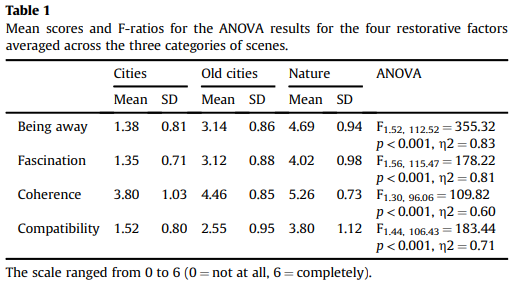 [Speaker Notes: 代表了對建築環境恢復性特質上的一些證明，也顯示出歷史的城市相對於一般的城市景色，有某些的恢復性特質]
Result
一般城市景色(M = 39.15, SD = 5.23)
舊城市景色(M = 38.45, SD = 5.54)
自然景色(M = 36.15, SD = 6.49)
Number of fixations
單因子重複量測ANOVA顯示在場景類別間的平均注視次數有顯著的影響(F2, 118 = 19.38, p < 0.001, η2 = 0.25)
雙尾事前檢定顯示(with Bonferroni adjusted p-value = 0.05/3 = 0.017)
一般城市景象與自然景象
舊城市景象與自然景象
有顯著差異
無顯著差異
一般城市景象與舊城市景象
[Speaker Notes: 注視次數]
Result
一般城市景色(M = 0.37 s, SD = 0.06)
舊城市景色(M = 0.38 s, SD = 0.06)
自然景色(M = 0.41 s, SD = 0.09)
Fixation durations
單因子重複量測ANOVA顯示在場景類別間的平均注視持續時間有顯著的影響(F1.84, 108.70 = 9.82, p < 0.001, η2 = 0.14)
雙尾事前檢定顯示(with Bonferroni adjusted p-value = 0.05/3 = 0.017)
一般城市景象與自然景象
舊城市景象與自然景象
有顯著差異
無顯著差異
一般城市景象與舊城市景象
[Speaker Notes: 代表了對建築環境恢復性特質上的一些證明，也顯示出歷史的城市相對於一般的城市景色，有某些的恢復性特質]
Result
一般城市景色(M = 7284.39 pixels, SD = 1303.90)
舊城市景色(M = 7049.03 pixels, SD = 1387.21)
自然景色(M = 6883.14 pixels, SD = 1540.85)
Eye travel distance
單因子重複量測ANOVA顯示在場景類別間，眼睛移動的像素距離有顯著的影響 (F2, 118=4.23, p < 0.05, η2 = 0.07)
雙尾事前檢定顯示(with Bonferroni adjusted p-value = 0.05/3 = 0.017)
有顯著差異
一般城市景象與自然景象
舊城市景象與自然景象
一般城市景象與舊城市景象
無顯著差異
[Speaker Notes: 代表了對建築環境恢復性特質上的一些證明，也顯示出歷史的城市相對於一般的城市景色，有某些的恢復性特質]
Result
平均注視次數與4個注意力恢復因素呈現負相關
     (代表感知恢復力越高，平均注視次數越低)
平均注視持續時間與4個注意力恢復因素呈現正相關
    (代表感知恢復力越高，平均注視持續時間越多)
總眼睛移動的距離與4個注意力恢復因素呈現負相關
    (代表感知恢復力越高，總眼睛移動的距離越小)
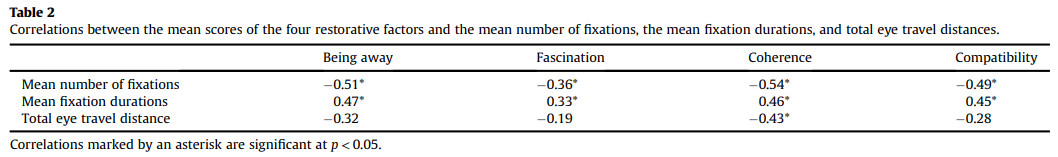 [Speaker Notes: 進一步比較區域1、2、4、5之間是否存在顯著差異（F 3,96  =  0.97，p  =  0.413），結果顯示沒有顯著差異]
Discussion
普通城市和舊城市之間在統計上沒有明顯的區別，可能因為使用的普通城市圖像中，除了最近的建築外，此架構也包含歷史架構中常見的特徵和元素，儘管形式較為簡單。
我們的結果顯示觀看一般城市景色所需的認知過程比自然景色還多，與先前的假設一致(Joye & van den Berg, 2011; Kaplan & Kaplan, 1989; Ulrich et al., 1991)
自然場景的哪些特徵值有助於視覺處理的問題仍然存在
[Speaker Notes: (第1點)可以進一步的研究菜單區域位置的受歡迎程度是否受菜單內容的影響]
Conclusion
與自然場景相比，觀看城市場景時的注視次數多且眼睛移動距離大
與一般城市場景相比，觀看舊城市場景時的注視次數多且眼睛移動距離大
視覺對自然景象的處理相較於城市景象，所需認知上的努力較小
舊城市景像也存在著一些潛在的注意力恢復性
此研究的發現也提供一些實際意義，例如：如果創建一個具有注意力恢復性的城市社區，深入的了解不同建築設計，其恢復性的影響是有用的
[Speaker Notes: 證實了以上兩個假設]